RUBINROT
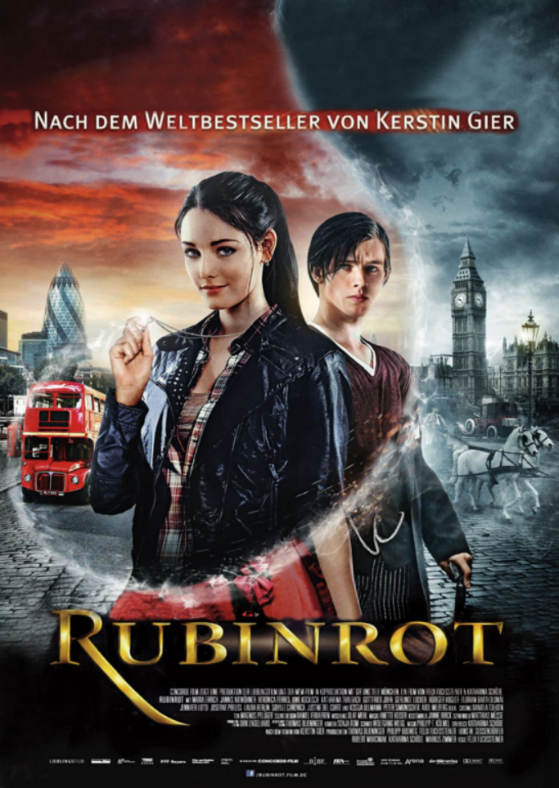 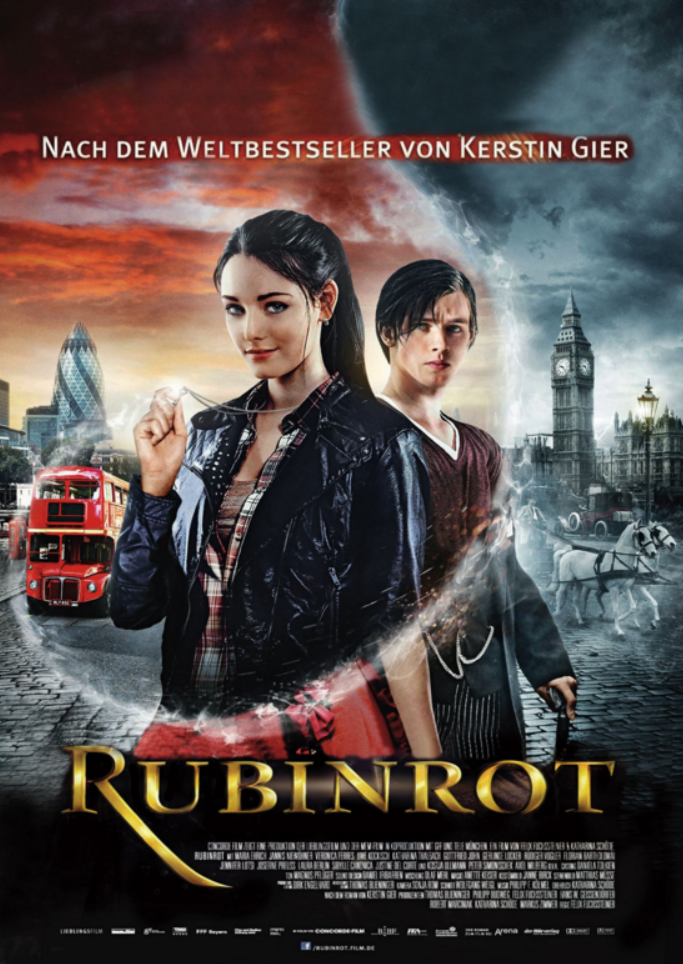 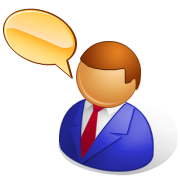  Quel est ce document ?
 Quels éléments sont typiques d’une affiche de cinéma ?
 De quel roman est tiré ce film? Comment s’appelle l’auteur du roman ?
 Où se situe l’action du film ?
 Quels monuments reconnais-tu ?
 Quelles couleurs dominent sur cette affiche ?
 Quels parallèles peut-on faire ?
 Quand se situe le film ?
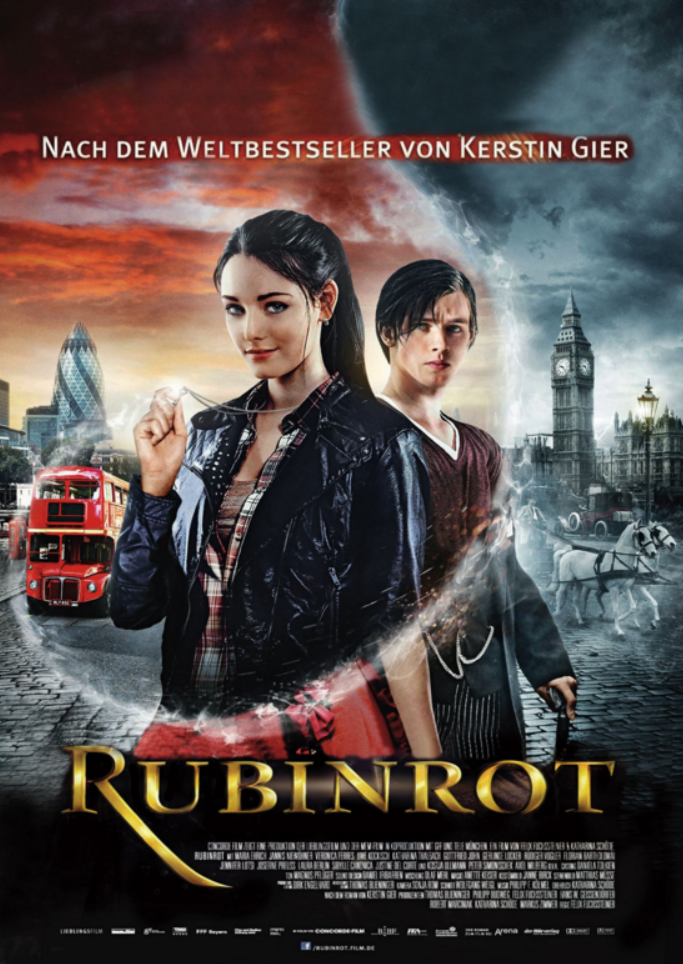  Combien de personnages vois-tu sur cette affiche ? Connais-tu leur nom ?
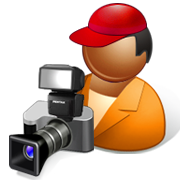 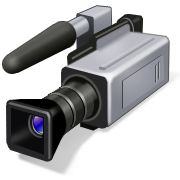 Video - Kinotrailer
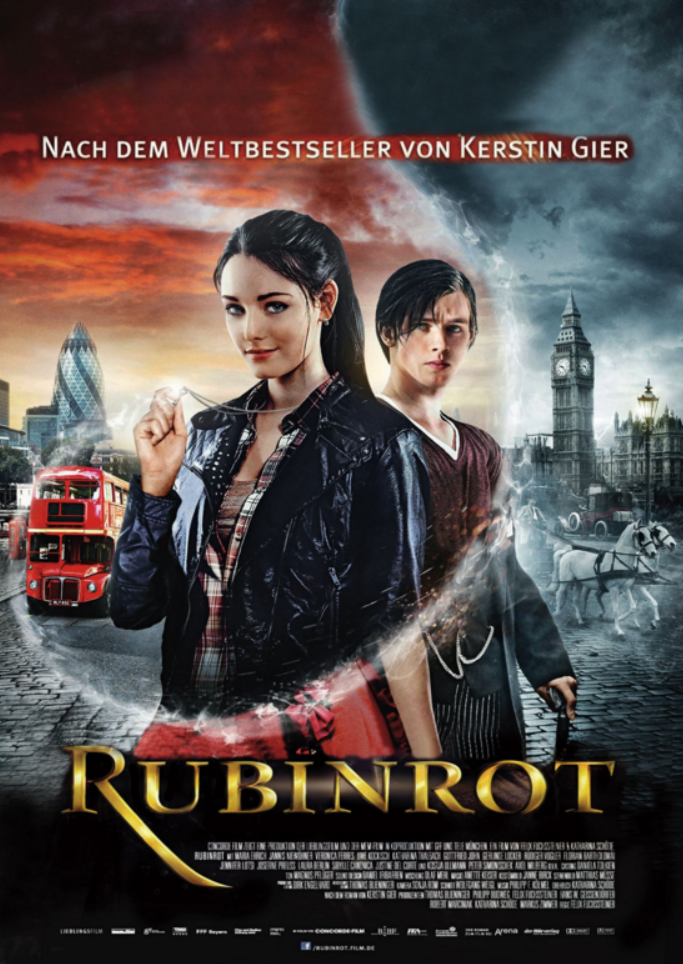  Das Mädchen heißt …
 Der Junge heißt …
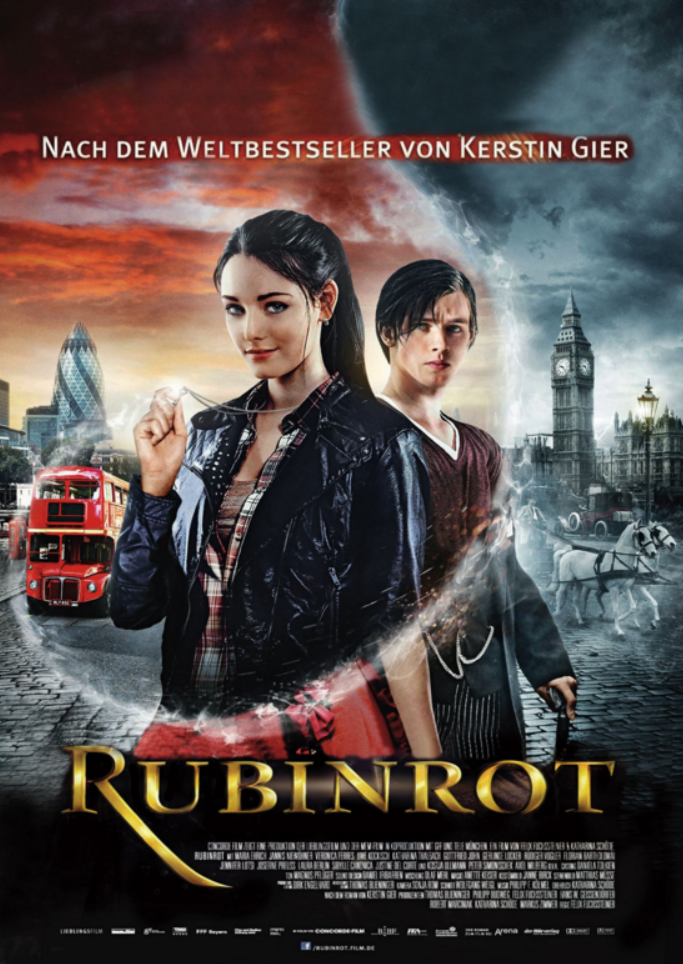  Gwendolyn ist … / hat …
 Gideon ist … / hat …
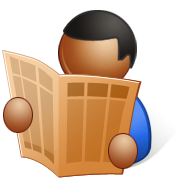 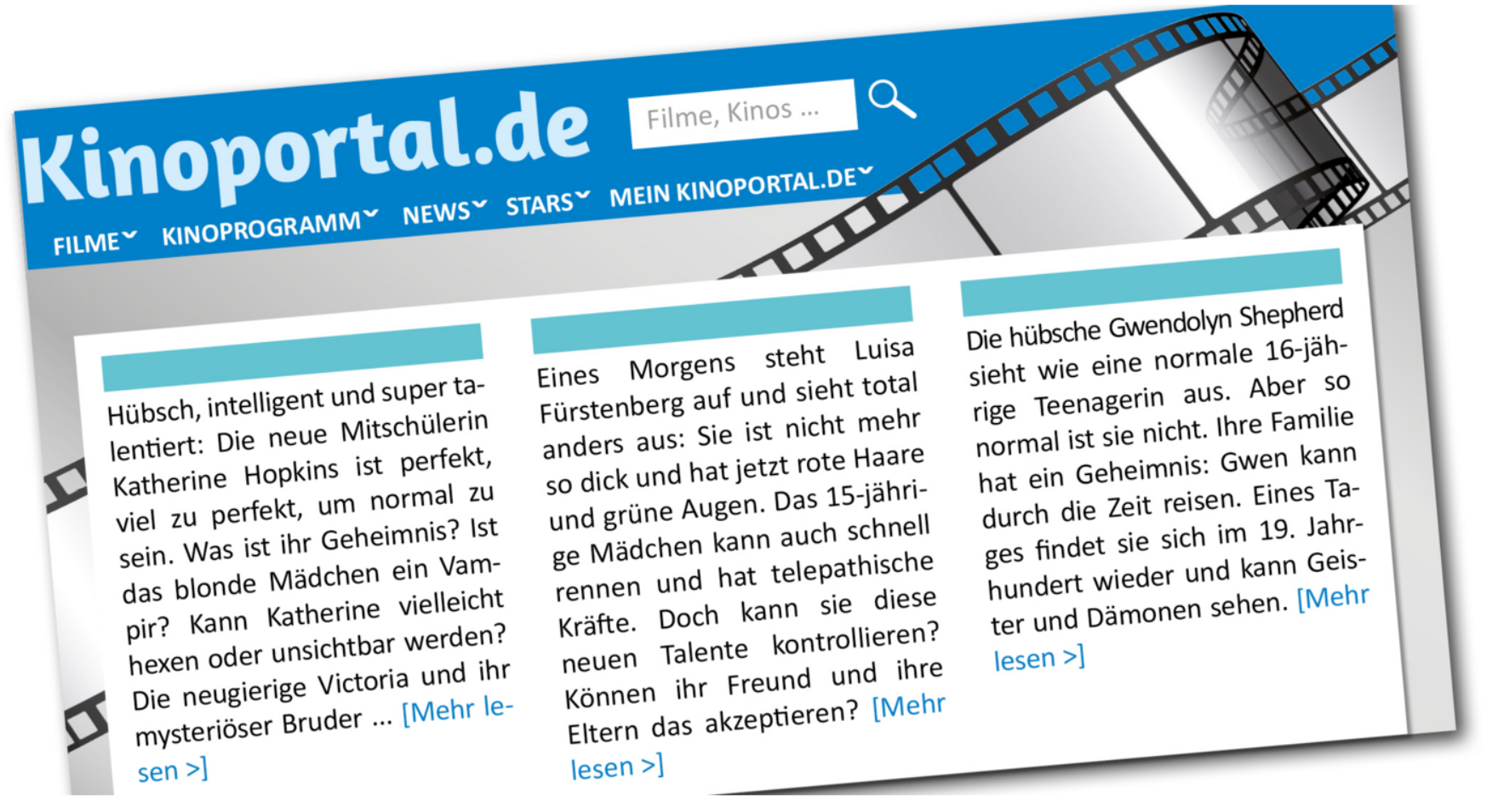  Trouve le nom de l’héroïne du film.
 Trouve des adjectifs qui qualifient Katherine.
 Trouve une expression qui décrit le physique de Katherine.
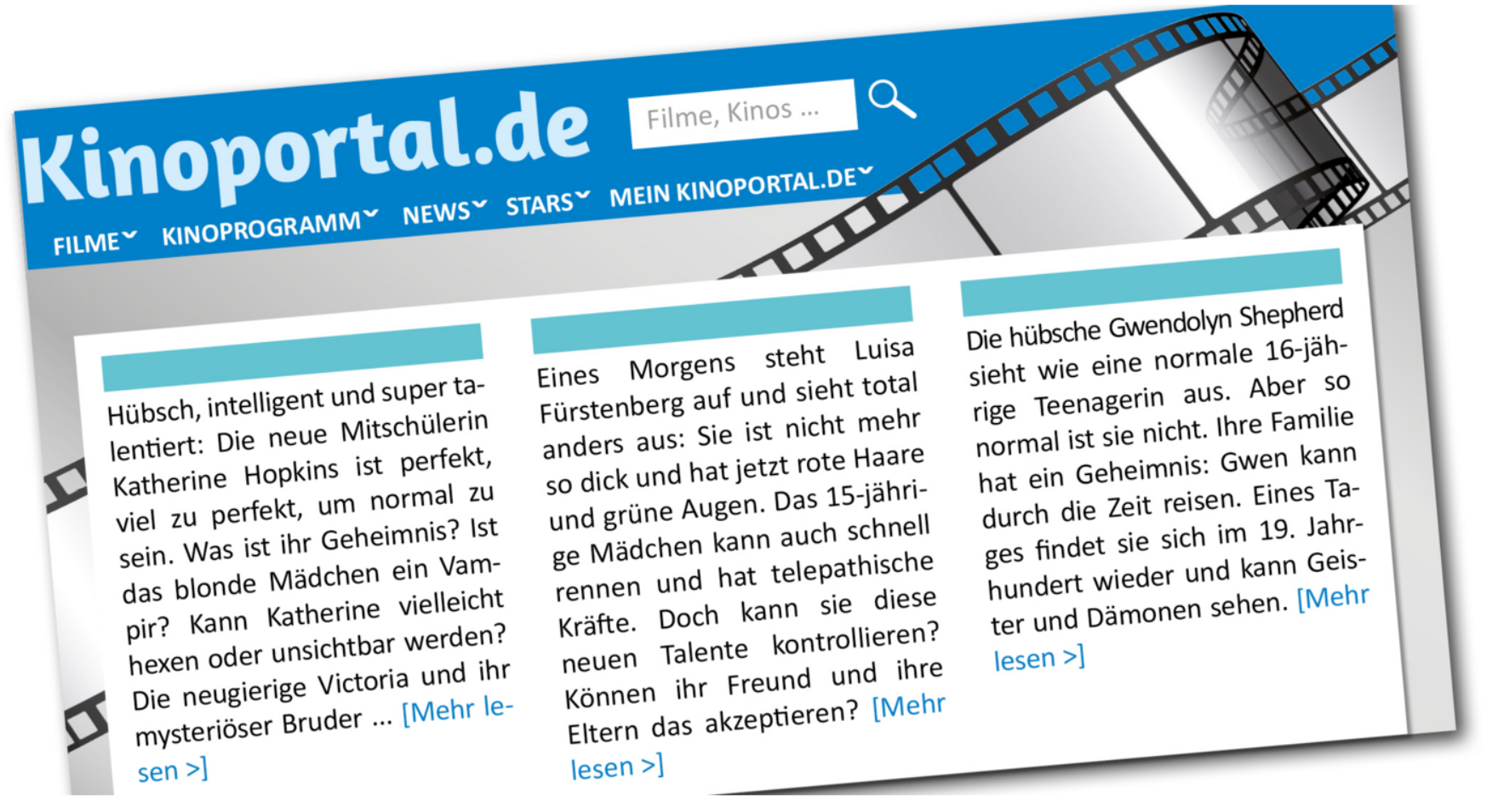  Trouve le nom de l’héroïne du film.
 Trouve son âge.
 Trouve une expression qui décrit le physique de Luisa.
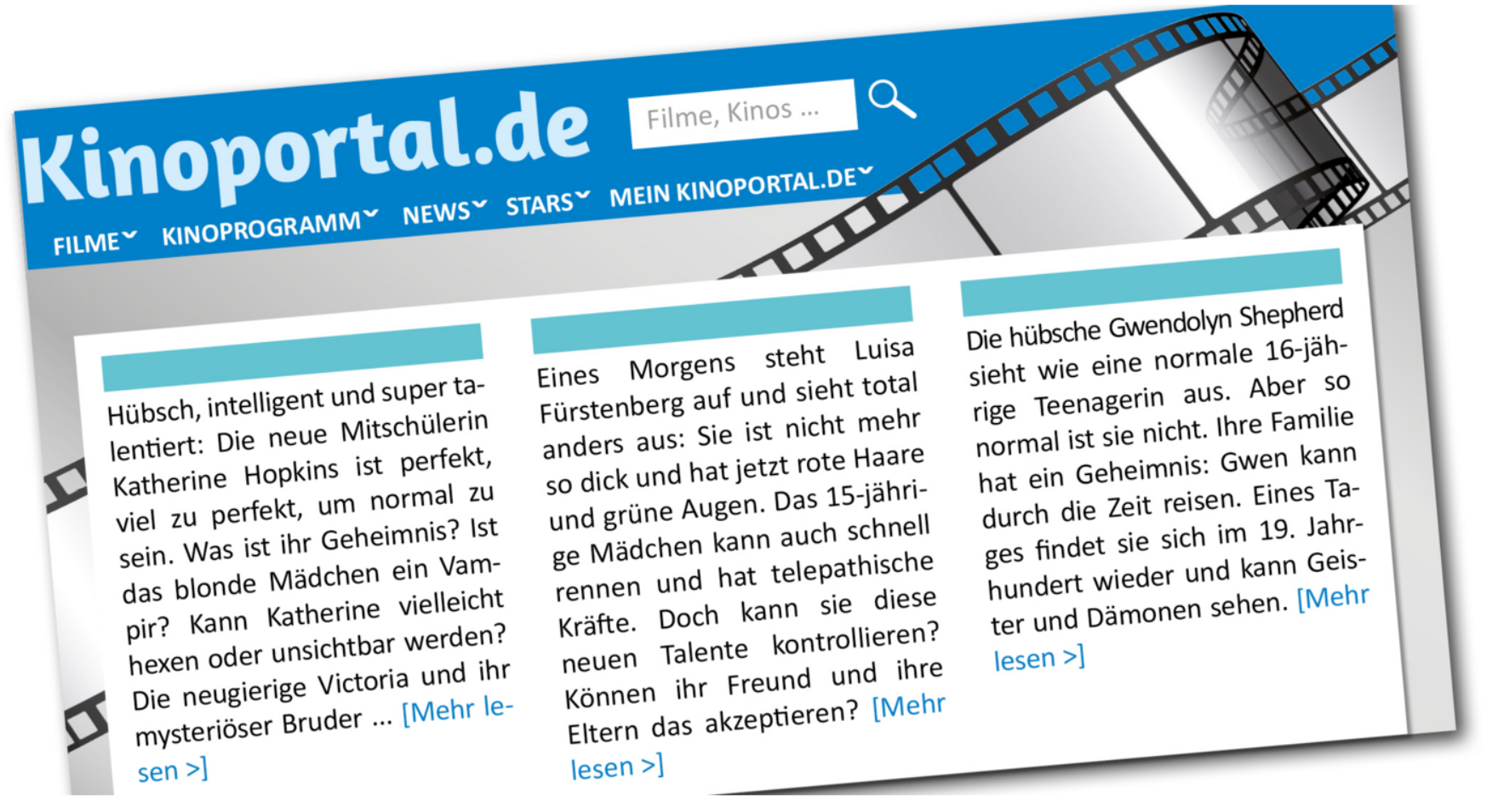  Trouve le nom de l’héroïne du film.
 Trouve son âge.
 Quels pouvoirs a Gwendolyn?
 Quel texte parle du film Rubinrot? Pourquoi?
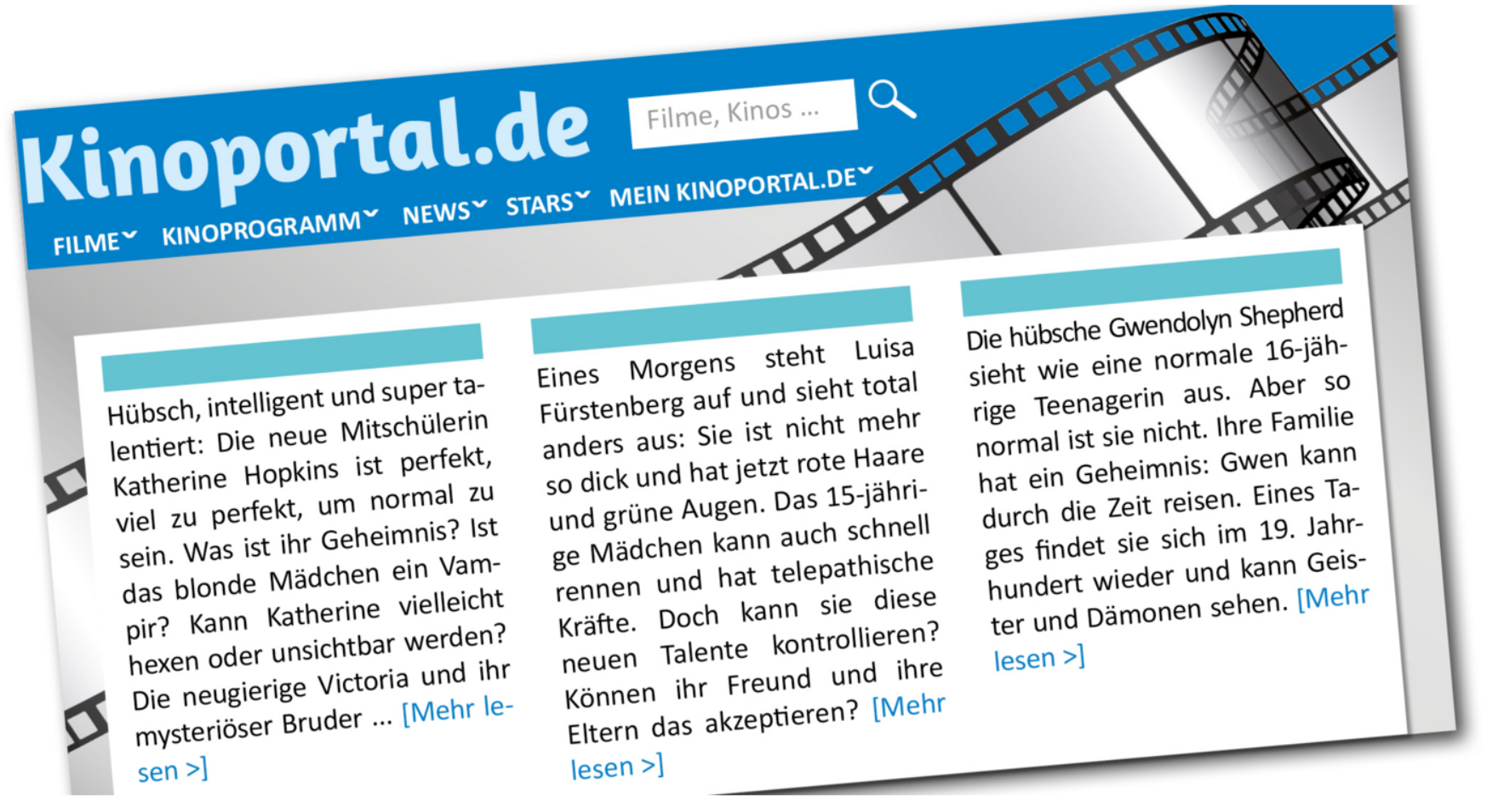 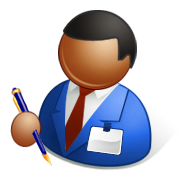 (Übungsheft Seite 20)
 Gideon de Villiers:
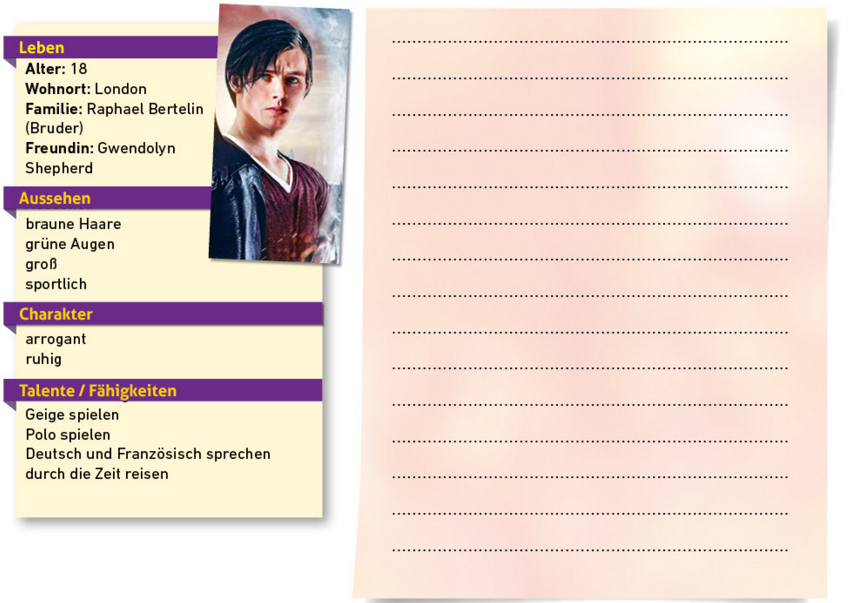 Er kann …